Yes! You
 can do it!
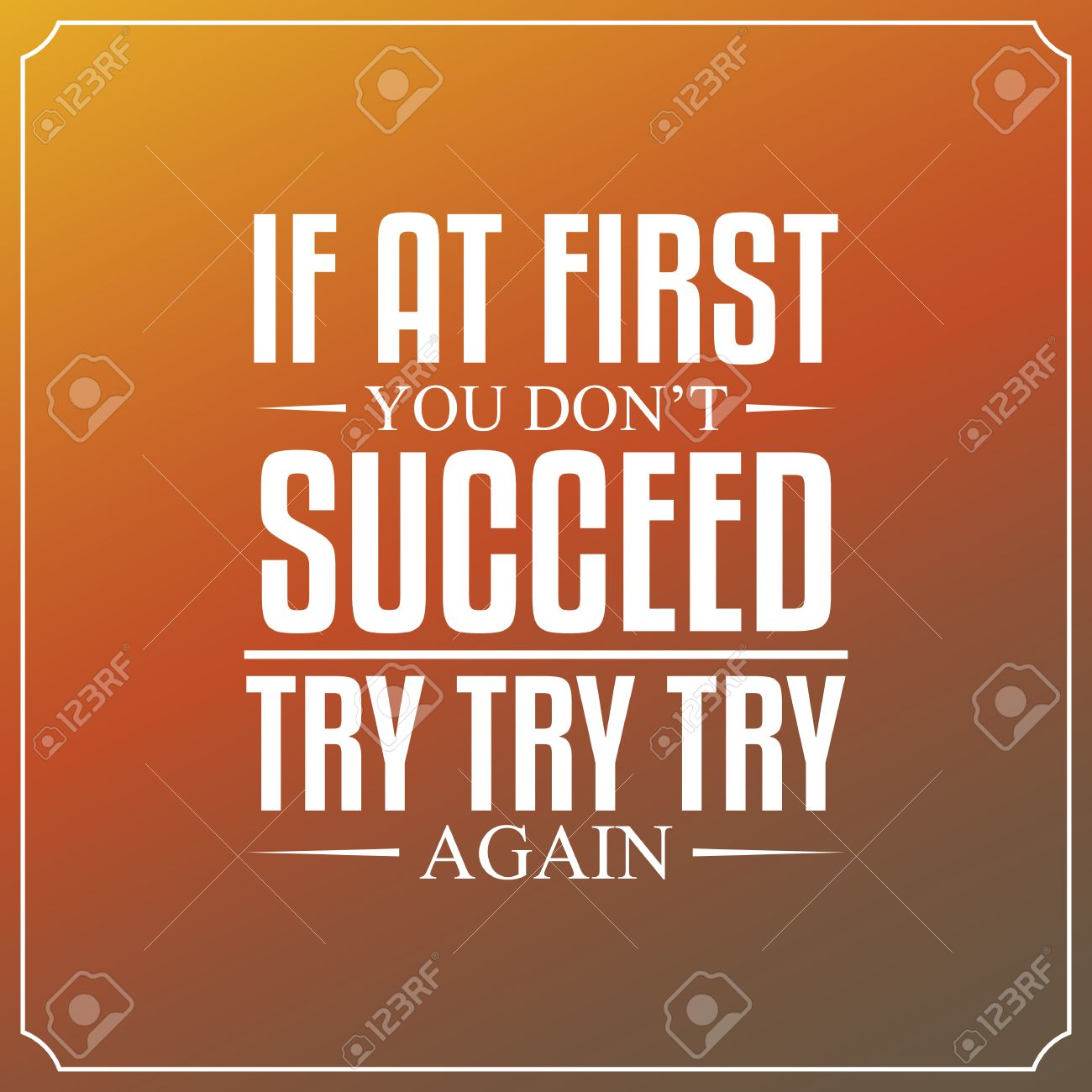 It is all about attitude
  and giving new things a go.
Never give up!!!
https://www.youtube.com/watch?v=8rxMYX0MoYs Thomas song
https://www.youtube.com/watch?v=A0Gb2fvjKYo Bear
Perseverancenounpersistence in doing something despite difficulty or delay in achieving success."medicine is a field which requires dedication and perseverance"synonyms:	persistence, tenacity, determination, resolve, resolution, resoluteness, staying power, purposefulness, firmness of purpose.
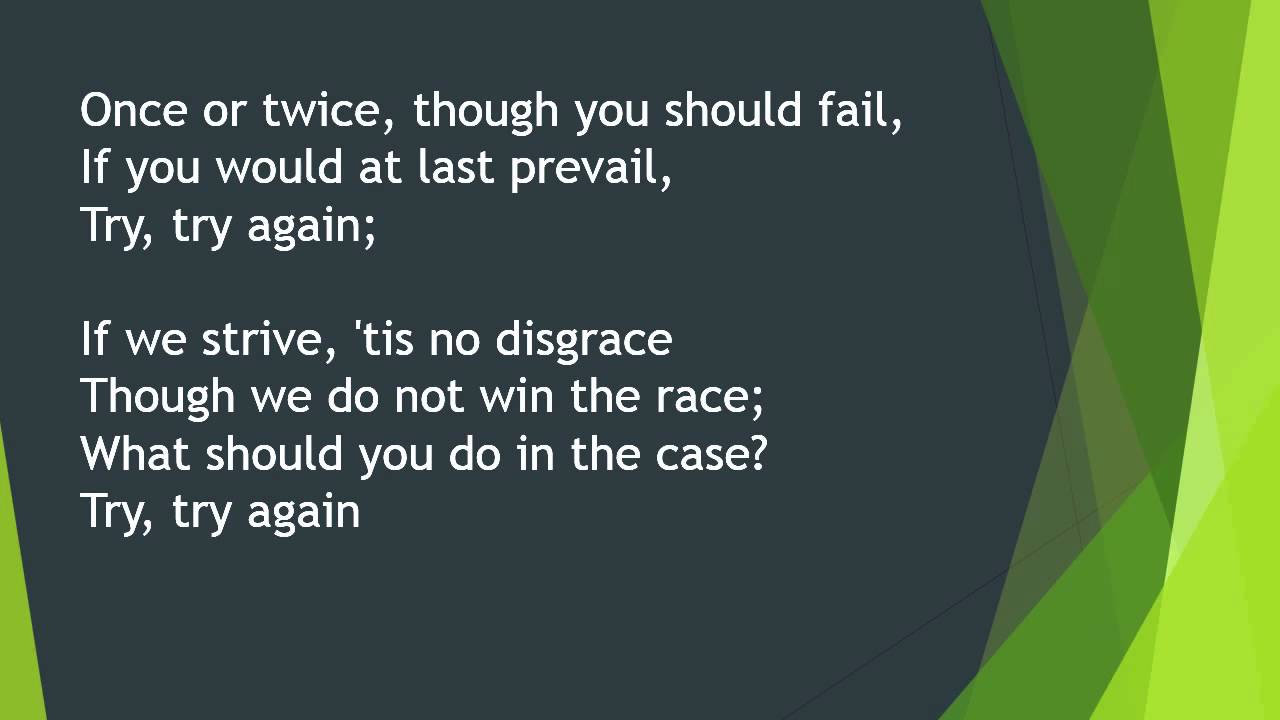 Try again
Sometimes change what you do
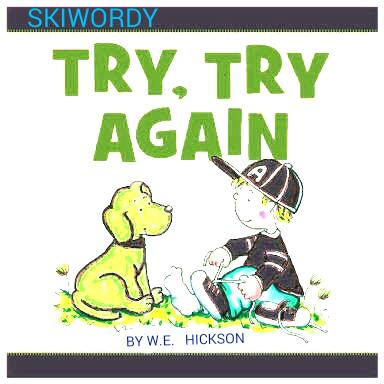 People like Augie in Wonder, just learn to pick up courage and get out there
https://www.youtube.com/watch?v=Ob7fPOzbmzE

Imagine what he felt like on his first day
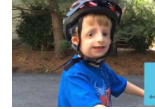 New shoes are a great metaphor for trying something new.
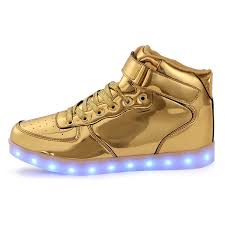 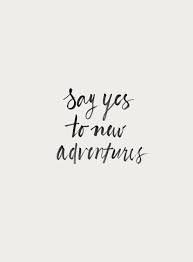 Give it a Go!
We need to challenge ourselves
Think about the movie UP
https://www.youtube.com/watch?v=pkqzFUhGPJg
https://www.youtube.com/watch?v=CevxZvSJLk8
Or Katie Perry’s song Roar
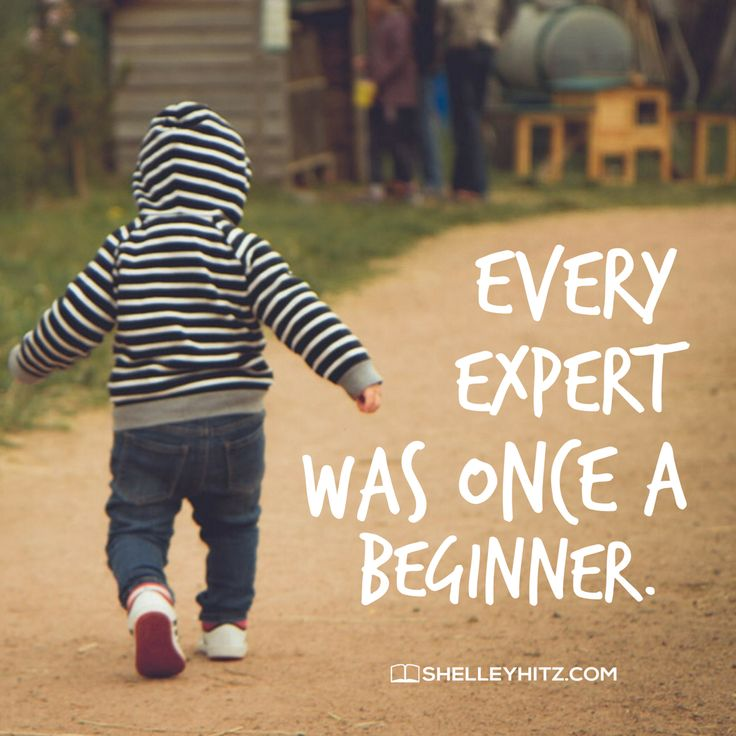 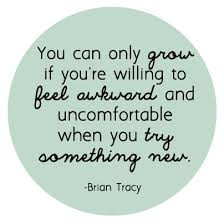 We need to face fears when we try new things
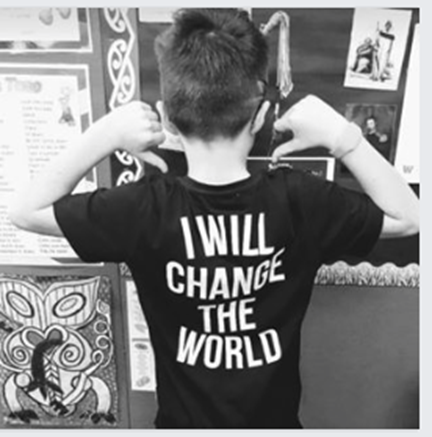